Связь 
однородных членов 
предложения с помощью 
интонации
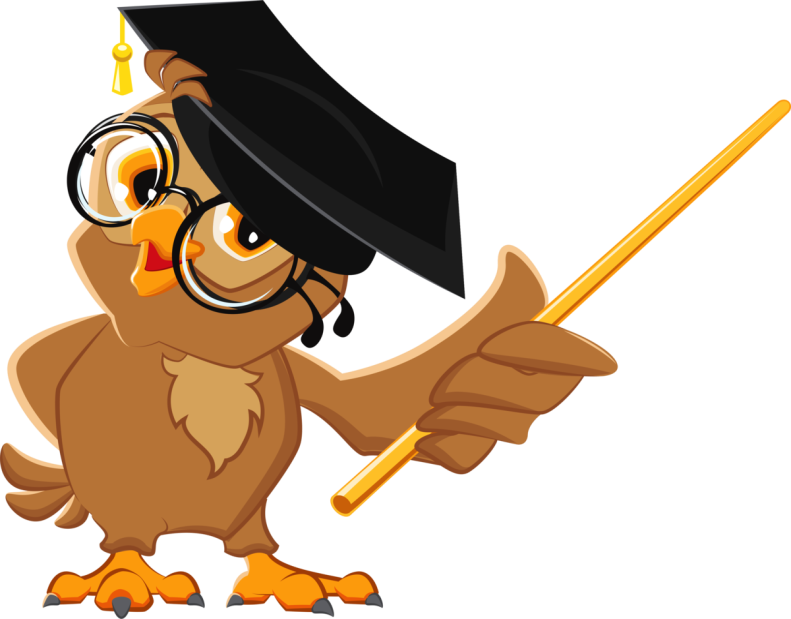 Учитель начальных классов
МБОУ “Джагларгинская СШ”
Муслимова Хадижат Хож-Ахмадовна
Повторение
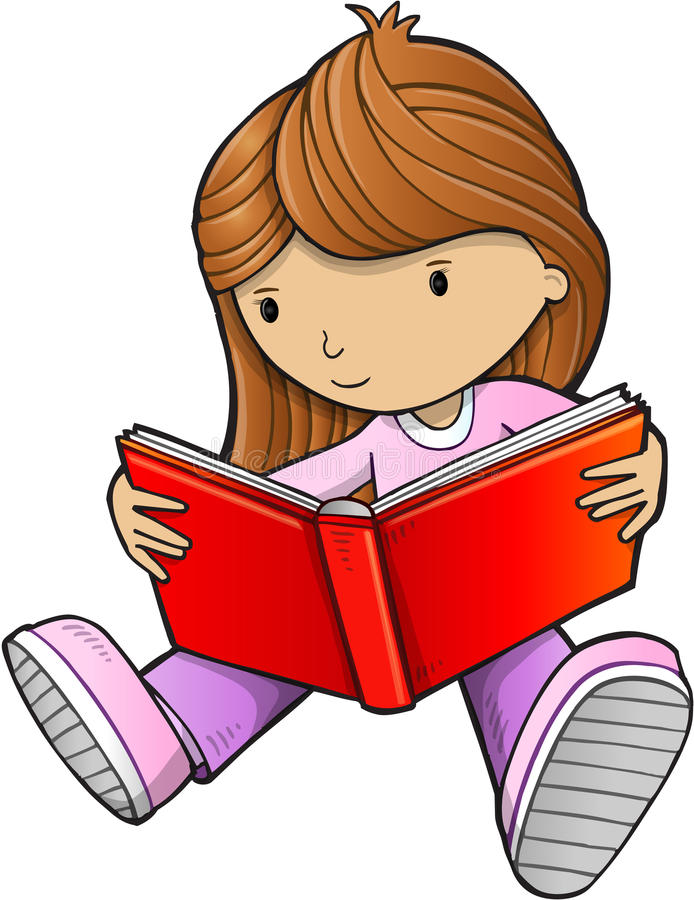 Минутка чистописания
Тетрадь, товарищ, топор, трактор, трамвай.
Трус и таракана п…считает за вел…кана.
Разделите слова для переноса.
Теплоход,  ученики, 
сок, сумма, слойка,
килограмм, разъезд,
листья, зайка,
школьник.
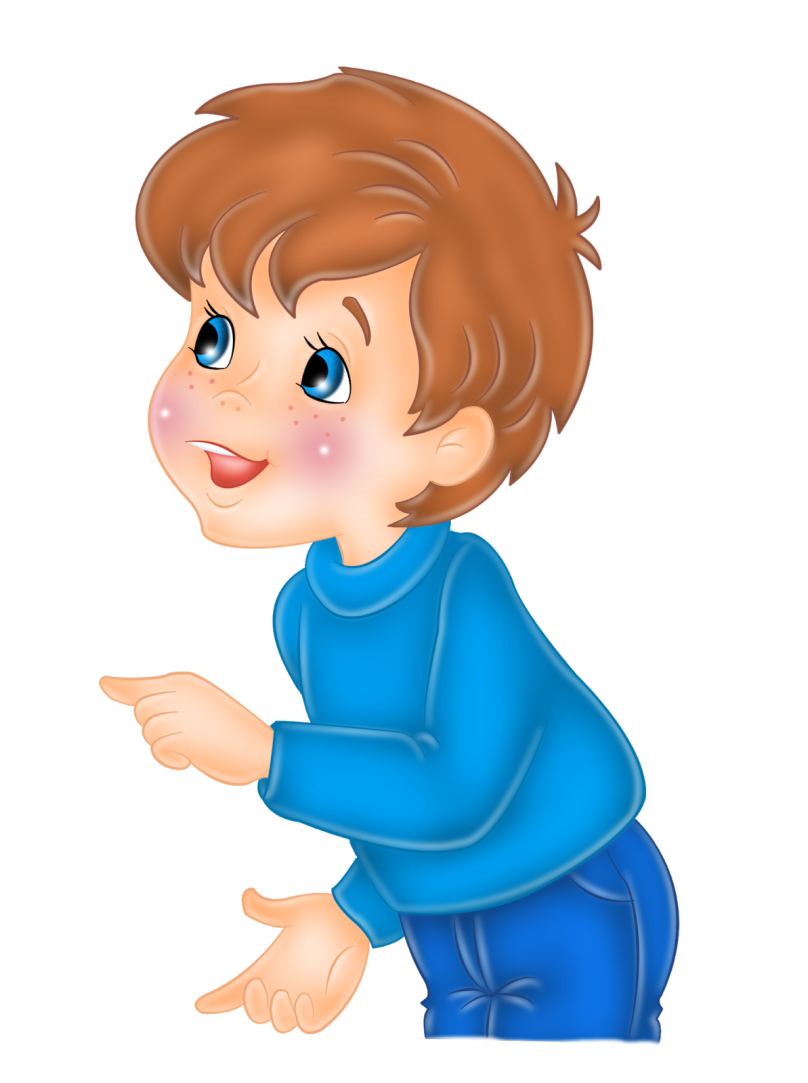 Сделайте разбор предложения.
1
Ураганный ветер раскачивал
деревья, ломал ветки и сучья.
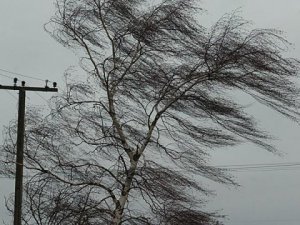 Работа по новой теме
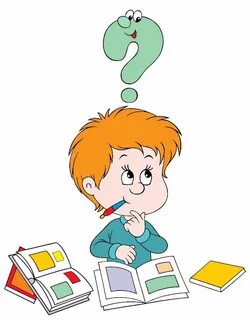 По какой теме начали работу 
на уроках русского языка?
Однородные  члены  предложения
Какие члены предложения называются однородными?
Однородные  члены предложения – это члены предложения, которые  отвечают на один и тот же вопрос  и  относятся  к  одному  и  тому  же  слову.
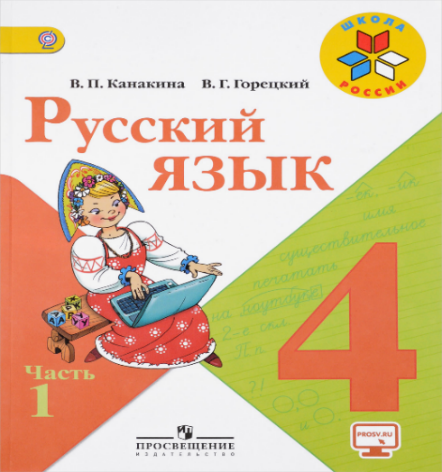 Перечислите признаки однородных членов предложения.
Отвечают  на  один  и тот  же вопрос
Относятся к одному  и  тому  же слову
Являются  одним  членом предложения
Являются  одной  частью  речи
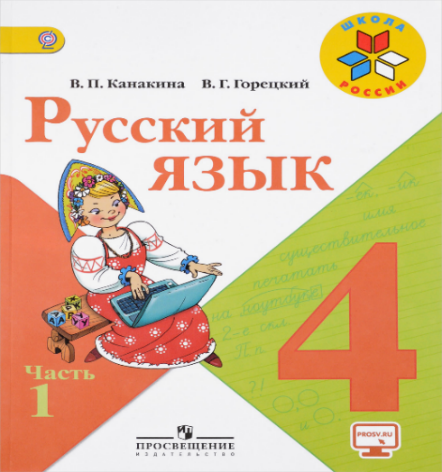 Произносятся  с интонацией перечисления
Как связаны между собой однородные члены предложения?
Однородные члены предложения связаны интонацией перечисления или союзами и, а, но
стр. 29 – 32       упр. 36 - 43
Работаем по таблице
с. 29
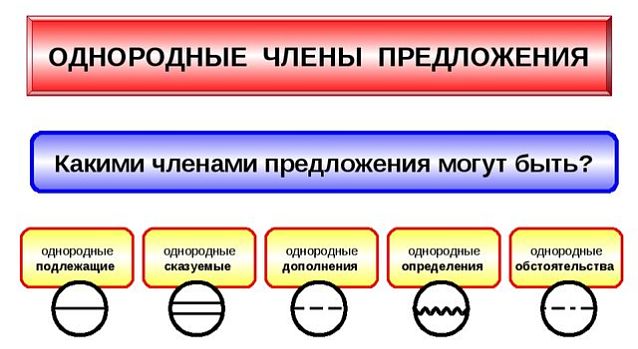 Используя  схему,  расскажите  об условном  обозначении однородных  членов предложения
Проведем наблюдение: в чем сходство и различие каждой пары предложений?
1. Звёзды меркнут, гаснут. Звёзды меркнут и гаснут. 
2. Зацвели одуванчики, шиповник. Зацвели одуванчики и шиповник. 
3. Серебряные  паутинки опускались  на  деревья, на кусты. Серебряные  паутинки опускались  на деревья  и  на кусты.
с. 30 упр. 39
Сделаем выводы: когда запятая между однородными членами предложения ставится?
,
,
а
,
но
Сделаем выводы: когда запятая между однородными членами предложения 
не ставится?
и
Запишем предложения с однородными подлежащими и однородными сказуемыми
1. Звёзды меркнут, гаснут. Звёзды меркнут и гаснут. 
2. Зацвели одуванчики, шиповник. Зацвели одуванчики и шиповник.
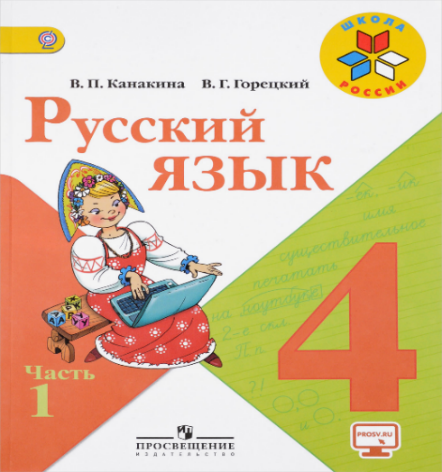 с. 31 упр. 40
Словарь
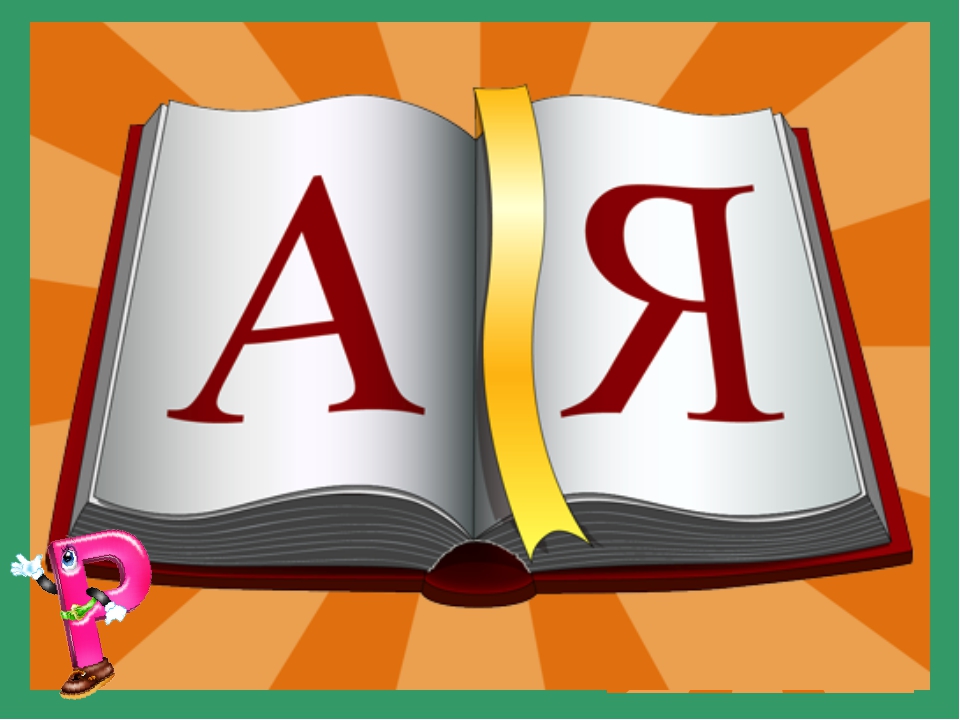 Как эти вещи можно назвать одним словом?
багаж
багаж
Упакованные вещи, которые берёт с собой 
пассажир в дорогу.
2. Вещи, предметы, отправленные и переносимые 
отдельно от пассажира ( в специальном вагоне, в
специальном помещении теплохода, самолёта).
3. Переносное значение. Сведения, знания в 
какой-нибудь области, которыми кто-либо обладает.
с. 32 упр. 42
Закрепление изученного
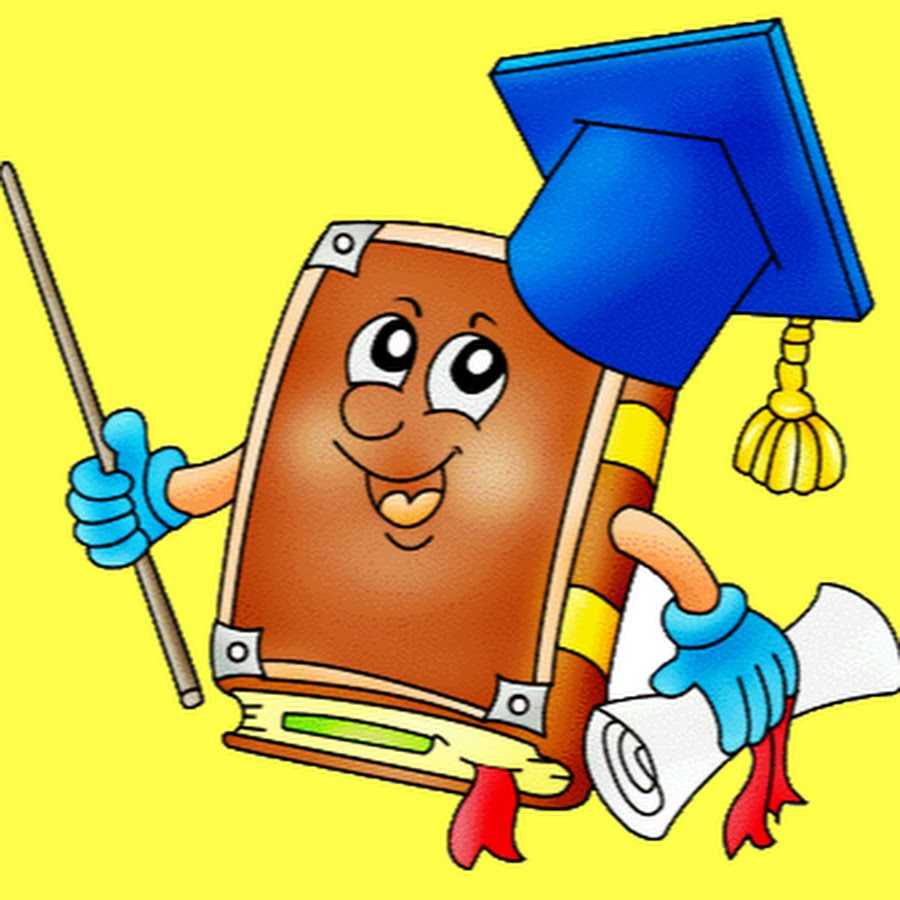 Придумайте предложения с однородными членами предложения
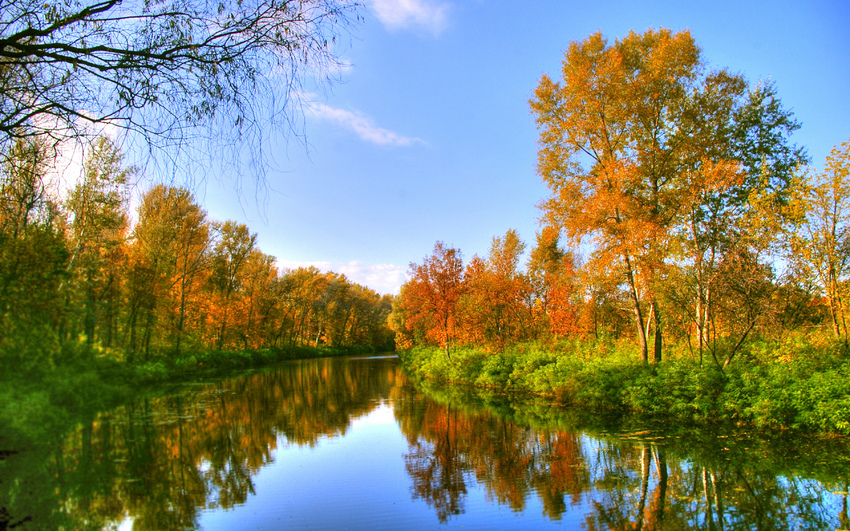 Наступила… . Вода в реке… . Небо … . Березка в своём… . Рябина нарядилась… .
Рефлексия
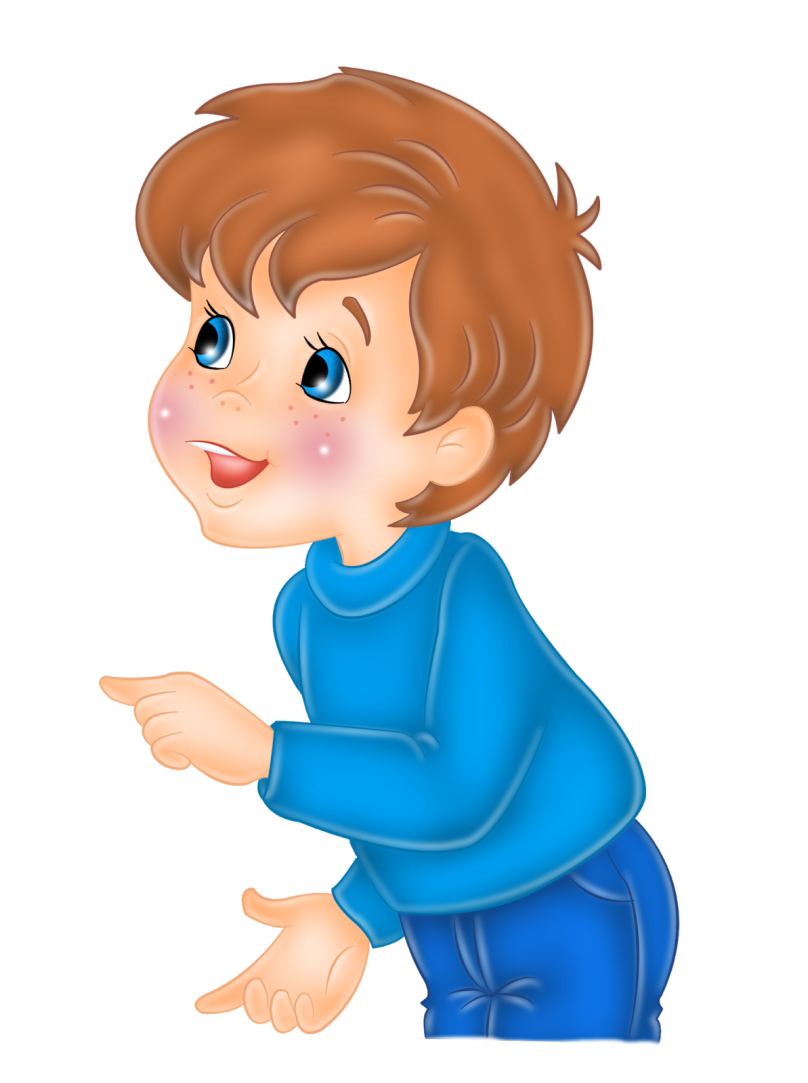 По  какой  теме  работали на  уроке?
Какие  виды  работы выполняли?
Когда  между  однородными  членами   предложения  ставится запятая?
Когда  между  однородными  членами предложения запятая не  ставится?